TUMOUR MARKERS 1
DR TM ADAJA
SENIOR LECTURER/CONSULTANT CHEMICAL PATHOLOGIST
FMC, OWO,ONDO STATE,NIGERIA
15/04/2022
DR TM ADAJA, DEPT OF CHEMICAL PATHOLOGY
1
Outline
Introduction
Characteristics of an ideal tumour marker
Classification of tumour markers
Examples of tumour markers
Conclusion 
References
OBJECTIVES
To define tumour markers with examples.
To describe the characteristics of ideal tumour markers.
To classify tumour markers with examples.
To identify tumour markers and their corresponding tumours.
To describe methods for detecting/quantifying tumour markers
To describe pathophysiology of cancer cachexia.
Introduction
Tumour markers are substances that are produced by cancer or by other cells of the body in response to cancer or certain benign (noncancerous) conditions and may be found in blood, urine, stool, tumour tissue or other body fluids of cancer patient
 Most tumour markers are however produced at much higher levels in cancerous conditions.
DEFINITION
A tumor marker is a biomarker found in blood, urine, or body tissues that can be elevated by the presence of one or more types of cancer. 
There are many different tumor markers, each indicative of a particular disease process, and they are used in oncology to help detect the presence of cancer.
 An elevated level of a tumor marker can indicate cancer; however, there can also be other causes of the elevation (false positive values).
.
Tumor markers can be produced directly by the tumor or by non-tumor cells as a response to the presence of a tumor. 
Although mammography, ultrasonography, computed tomography, magnetic resonance imaging scans, and tumor marker assays help in the staging and treatment of the cancer, they are usually not definitive diagnostic tests. The diagnosis is mostly confirmed by biopsy.
Some tumour markers are specific to one type of cancer, while others may be present in many different types of cancer.
Characteristics of an ideal tumour marker
• Is normally absent, or present only at low levels in non-diseased individuals. 
• Provides no false positives or false negatives (i.e. it is sensitive and specific), clearly separating normal and diseased levels. 
• Provides a useful “lead time” compared to the usual clinical presentation. 
• Is specific for a particular tumour. 
• Correlates with tumour mass and stage. 
• Is prognostically useful i.e. a rise in level predicts recurrence / relapse. 
• Is easily and inexpensively measured in readily available bodily fluids.
IDEAL TUMOR MARKERS XTICS
There are no tumour markers that meet all of these criteria. In addition, if a tumour marker is used to detect early stages of cancer, a treatment must exist.  

An ideal tumour marker would be useful for screening, diagnosis, prognosis and staging, monitoring response to therapy, monitoring for recurrence or remission and tumour localisation. However, of all the tumour markers in use currently, only PSA has been proven useful for screening. The other markers are useful as diagnostic aids (e.g. CA 125); for treatment guidance (e.g. estrogen receptor) and monitoring (e.g. CEA), as well as for staging and prognosticating
ROLES OF TUMOUR MARKERS
Screening for common cancers on a population basis. 
Broad screening for all or most types of cancer was originally suggested but has since been shown not to be a realistic goal. 
Screening for specific cancer types or locations requires a level of specificity and sensitivity that has so far only been reached by Example: elevated prostate specific antigen suggests that is used in some countries to screen for prostate cancer.
Monitoring of cancer survivors after treatment, detection of recurrent disease. Example: elevated AFP in a child previously treated for teratoma suggests relapse with endodermal sinus tumor.
Diagnosis of specific tumor types, particularly in certain brain tumors and other instances where biopsy is not feasible.
Confirmation of diagnosis to verify the characteristics such as size and aggressiveness of a tumor and thereby to help in the evaluation of a suitable treatment schedule.
Staging: some tumor markers are included in the staging procedures for some tumor localizations.
Prognosis to plan the treatment when used pre-treatment and to help the patient to plan his future when used after the operation of cure.
To verify the effect of treatment to change the treatment if ineffective.
As companion diagnostic to verify if the treatment is suited for the type or subtype of tumor particularly in personalized medicine.
DETECTION METHODS
.
.
.
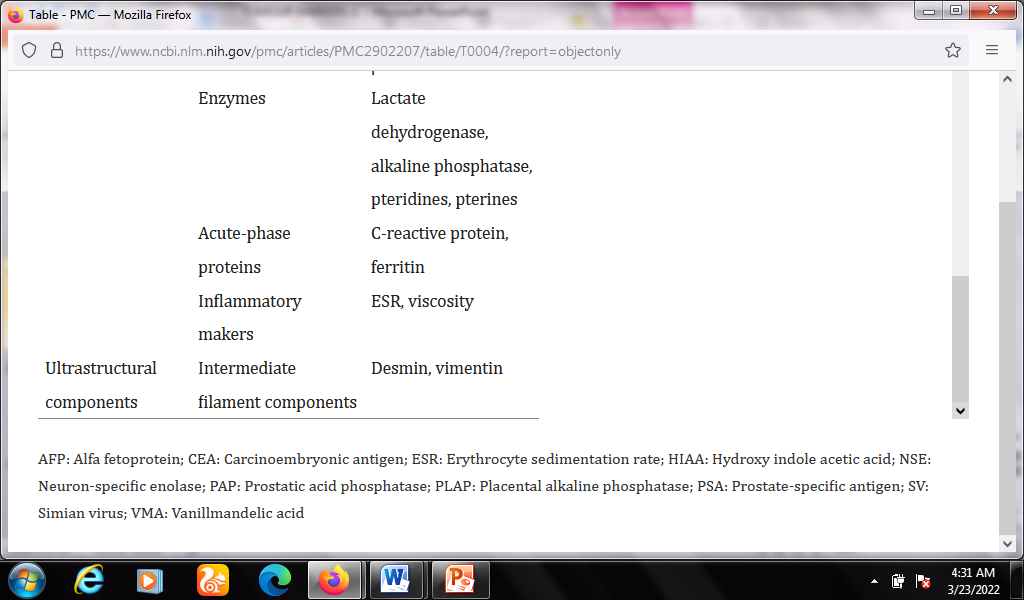 .
Selected examples of malignant diseases with associated tumor markers.
.
Classification of tumour markers
1. Proteins: 
a. Enzymes 
b. Hormones 
c. Other proteins 
i. Monoclonal Immunoglobulins 
ii. β2-microglobulin 
iii. C-peptide 
iv. Hormone receptors (estrogen and progesterone receptors)
 
2. Oncofoetal antigens
3. Carbohydrate markers 

4. Genetic markers 
a. Oncogenes 
b. Tumour suppressor genes 

5. Newer “markers” 
a. Microarray 
b. Proteomics 
c. Cell free RNA
ALKALINE PHOSPHATASE(ALP) 
AND
 PARAPROTEIN
Outline 

Alkaline Phophatase(ALP)
	Introduction  (definition, type of tumour marker, origin)
	Causes of elevated ALP
	Laboratory diagnosis using ALP (type of sample to be collected, how it is 	determined, interpretation)
Paraprotein
INTRODUCTION
Alkaline Phosphatase (ALP) is a non-specific marker of diseases derived from a number of different tissues, including the liver, the intestine, the osteoblasts in bone and the placenta

-Normal Range of ALP: 40 - 125 U/L
CAUSES OF ELEVATED ALP
Based on Origin

-Liver disease: Cholestasis, cirrhosis, liver tumour, drug intoxication, liver metastases

-Bone Disease: Paget's disease, osteosarcoma

-Renal Disease: CKD(secondary hyperparathyroidism)

-Cancer: Breast, leukemia, prostrate metastases

-Age: May be high in young with or without disease

-Obesity

Based on level of elevation

-Moderate: Infective hepatitis, alcoholic hepatitis, hepatocellular carcinoma, Vit D Deficiency

-High: Extrahepatic obstruction (obstructive jaundice) and intrahepatic cholestasis

-Very high: Bone diseases, Young aged with obstructive jaundice
LABORATORY DIAGNOSIS
SAMPLE : Blood

Determined by the scoring method

INTERPRETATION
↑ ALP activity in liver disease are the result of increased synthesis of the enzymes by cells lining the bile canaliculli, usually in response to cholestasis (intra or extra-hepatic). 
ALP ↑ 2x the reference interval in cholestasis.
Also ↑ in infiltrative diseases of liver, when space occupying lesions (e.g tumours) are present. 
Growing bones need ALP.
↑ serum ALP by osteoblast-rapid growth of bone (growth, healing of fracture, bone cancer, Paget’s disease,rickets).
For pregnant women, ALP is produce by the placenta.
ALP from the intestine is increased in a person with inflammatory bowel disease such as ulcerative colitis. 
Presence of raised gamma glutamate transferase alongside elevated ALP implies hepatic origin of disease
PARAPROTEIN
A monoclonal immunoglobulin or  immunoglobulin light chain in the blood or urine resulting from a clonal proliferation of plasma cells or B- lymphocytes (a.k.a: M-band, monoclonal band, monoclonal spike, monoclonal protein)

Paraprotein may be found in the following malignant conditions: 

myelomatosis, which accounts for most of the cases of malignant paraproteinaemia, macroglobulinaemia (Waldenström’s macroglobulinaemia),

B-cell lymphomas, including chronic lymphatic leukaemia, sometimes in SLE, 

chronic inflammation or infection 

cryoglobulinaemia.

Identification of paraprotein

Serum protein electrophoresis
Immunofixation
Urine protein electrophoresis
Lactate dehydrogenase
Lactate dehydrogenase (LDH) is an enzyme present in a wide variety of organisms 
Lactate dehydrogenase, reversibly converts lactate to pyruvate, in different tissues.
LDH consists of 5 iso-enzymes – LDH1,LDH2,LDH3,LDH4 & LDH5
Normal values:
Serum -100 -200 U/L
CSF    - 7 -30 U/L
Urine  - 40 -100 U/L
ORIGIN
LDH 1:Myocardium, RBC, kidney
LDH 2:Myocardium, RBC, kidney
LDH 3:brain
LDH 4:Lung, spleen
LDH 5:Skeletal muscle, Liver
Example of tumors elevated
Lymphomas
Germinal cell cancer
Melanomas
Breast cancer
Colorectal cancer
Nasopharyngeal carcinoma
Lung cancer
Prostate cancer
Type of sample to be collected and Interpretation
Sample : Blood, Cerebrospinal fluid,urine
Interpretation: High level of LDH over 200U/L in blood,30U/L inCSF,100U/L in urine indicates organ damage but it is not specific and further tests are needed to be carried out
S-100
DEFINITION
S100 is an acidic-calcium-binding protein 
ORIGIN
S100 proteins are normally present in cells derived from the neural crest (Schwann cells, and melanocytes), chondrocytes, adipocytes, myoepithelial cells, macrophages, Langerhan cells, dendritic cells, and keratinocytes.
Type of tumor marker
S100 Gene for the formation of S100 protein in the cell but is mutated in some tumor 
It is a mensenchymal tumor maker
S100 is a serum and tissue protein
Examples of tumors where it is elevated
EXAMPLES OF TUMORS WHERE S100 PROTEIN IS ELEVATED 
melanomas
Breast cancer
Colorectal cancer
Gastric cancer
Prostate cancer
Lung non-small cell
Ovarian cancer
Pancreatic cancer
OTHER CONDITIONS WITH ELEVATED S100 PROTEIN
chronic inflammation
Neurodegeneration
Cardiomyopathies
atherosclerosis
samples used
Blood samples
Formalin fixed paraffin-embedded tumor tissue
determination and interpretation
Serum level of s100B is determined using electrochemiluminescence immunoassay (ECLIA)
Immunoassay is then analyzed on the modular analytics E170 immunoassay analyzer
The normal value of S100 is 0.105ug/L
Test is repeated if the Serum level of s100B is increased after two weeks for confirmation
PET-CT scan is used for further investigations which is used to confirm metastasis
Neuron specific enolase
Neuron specific enolase (NSE) also known as Gamma-enolase (which is a phosphopyruvate hydratase) or Enolase 2 (ENO2), is an enzyme that in humans is encoded by the ENO2 gene. 

NSE is found in mature neurons and cells of neuronal origin.
Neuron specific enolase
Examples of tumours they can be found are:
Neuroendocrine tumors, such as
Neuroblastoma
Carcinoid tumors like small cell lung cancer
Melanoma
Pancreatic endocrine tumors
Medullary thyroid cancer.
Neuron specific enolase
It is majorly used for follow up and to check the progress of patient's response to therapy
Neuron specific enolase
Type of samples to be collected to quantify this marker include;
 *Blood
 *Biopsy
Neuron specific enolase
Detection of NSE with antibodies can be used to identify neuronal cells and cells with neuroendocrine differentiation. NSE is produced by small cell carcinomas which are neuroendocrine in origin. NSE is therefore a useful tumor marker for lung cancer patients.
BTA
The tumor maker to consider is BTA( bladder tumor-associated  Antigen) 
 

they are high molecular weight polypeptides that serve as a maker of bladder tumor 
it is an agglutination assay that measures the level of a membrane protein released in the urine when the tumor invade the bladder wall.
BTA is elevated in 
(I) Bladder cancer
 (II) Recent urologic surgery
  (III) calculi
  (Iv) unrinary tract infections
Sample to collect is urine, serum
 urine sample is collected and the antigen is assayed.
It can either be positive or negative.
It cannot be used in patients with affected by other disorders such as 
Urinary infections, stones, benign prostatic hypertrophy because the presence of concomitant disease can lead to false positive result
Hence to overcome this lack of precision, two other BTA test were developed. Namely 
BTA STAT
BTA TRAK
BTA STAT is a qualitative dipstick test
BTA TRAK is a quantitative assay
PROSTATE-SPECIFIC ANTIGEN
Prostate-specific antigen is also known as gamma-seminoprotein, kallikrein-3(KLK3), seminin, semenogelase, and P-30 antigen

It is a 34kD glycoprotein enzyme encoded in humans by the KLK gene on chromosome 19
Increased PSA levels may suggest the presence of prostate cancer. It can also be increased by prostatitis, benign prostatic hyperplasia, and recent ejaculation( false positive)
Obesity has been reported to reduce serum PSA levels.
Although PSA is present in large amounts in prostatic tissue and semen, the term prostate-specific antigen is a misnomer as it’s been detected in other body fluids and tissues
PSA has been found to interact with protein C inhibitor 
PSA is elevated in prostate cancer and is the only tumor marker recommended for clinical use in its diagnosis and management
Samples obtained for test are:
Blood sample

Prostate biopsy
The normal value of PSA is <4ng/ml
Benign prostatic hyperplasia and prostate cancer are both capable of increasing blood PSA levels. Measures including PSA density, free PSA and rectal examination may be helpful
miRNA
MicroRNAs are endogenous single-stranded non-coding small RNA molecules that can be secreted into the circulation and exist stably
. They usually exhibit aberrant expression under different physiological and pathological conditions. Recently, differentially expressed circulating microRNAs were focused on as potential biomarkers for cancer screening.
Origin
miRNAs are abundant in many mammalian cell types and appear to target about 60% of the genes of humans and other mammals
TYPE OF TUMOR MARKER
function as key regulators of gene expression by silencing target transcripts through base-pair complementation.
Where miRNA is elevated
Breast cancer
Prostate cancer
Lung cancer
Large B cell lymphoma
Colorectal cancer
Type of sample collected
Blood
Urine
Saliva
Determination and interpretation
microRNA expression can be quantified in a two-step polymerase chain reaction process of modified RT-PCR followed by quantitative PCR.
Calcitonin
Calcitonin is a 32 a.a peptide hormone (mw of about 3kDa) secreted by parafollicular cells(C cells) of the thyroid gland in humans and in the ultimopharyngeal body in many other animals

It belongs to the calcitonin like family protein and it is a hormone type of tumor marker

It is a sensitive biomarker used for diagnosis and follow-up in Medullary thyroid cancer(MTC)
Examples of tumors where it can be elevated
Medullary thyroid cancer( 3rd most common thyroid cancer)Majorly)
C-cell hyperplasia
Non-thyroidal oat cell carcinoma
Non-thyroidal carcinoma and other non thyroidal malignancies

It can be used on biopsy samples from suspicious lesions to establish whether they are metastases of the original cancer
Samples collected
Blood(serum or plasma)
Tissue samples from biopsy
Cutoffs for calcitonin to distinguish cases with  medullary thyroid cancer have been suggested as follows with higher value increasing suspicion of MTC

Females: 5ng/L
Males:12ng/L
Children under 6 months of age:40ng/L
Children between 6 months and 3 years of age:15ng/L
The calcitonin level does not distinguish benign from malignant tumors

Basal calcitonin may not be detectable in MTC,it should be measured after stimulation with intravenous calcium
hCG
hCG is a hormone produced by the placenta after implantation.
hCG is a glycoprotein composed of 237 amino acids with a molecular weight mass of 36.7kDa,14.5ahCG and 22.2kDa BhCG.

Some cancerous tumors produce this hormone; therefore, elevated levels measured when the patient is not pregnant may lead to a cancer diagnosis.
Examples of tumors where hCG is elevated include;
 -seminoma
-choriocarcinomas
-germ cell tumors
-hydatidiform mole
-teratoma
-islet cell tumor
* It could also be elevated in testicular cancer.
Samples obtained for test include;
Serum
urine
Normal range for hCG is 
<5.0 mIU/ml for non-pregnant females
<9.5 mIU/ml for post menopausal females
5-117,000mIU/ml during pregnancy 
0-5 mIU/ml for males.
BETA-2 MICROGLOBULIN
Beta-2 Microglobulin (B2M) is a component of MHC Class I molecules which are present on all nucleated cells and is shed by cells into the blood, particularly by B-lymphocytes and tumor cells.

In humans, the Beta-2 microglobulin protein is encoded by the B2M gene
Examples of tumors where B2M is elevated include:
 - Chronic Lymphocytic Leukemia (CLL)
 - Multiple Myeloma
 - Lymphomas e.g Waldenstrom Macroglobulinemia
 - Inflammatory disorders and infections e.g HIV, CMV
 - Multiple Sclerosis
B2M is present in most body fluids and its level rises with conditions that increase cell production and/or destruction, or that activate the immune system.

Because B2M is increased with blood cell cancers, it may be useful as a tumor marker. It is useful for the prognosis and to monitor the response to therapy for the treatment of CLL

  B2M level is also elevated in hepatitis and can also be used to assess renal functions
Samples collected for the test are: 
 - Blood
 - Urine
 - Cerebrospinal fluid

B2M expression levels in clinical samples can be assessed with a solid phase ELISA kit
The normal value of B2M is <2mg/L.
  - In disease conditions, this value is elevated above 2mg/L
C-peptide
The connecting peptide, or C-peptide, is a short 31-amino-acid polypeptide that connects insulin's A-chain to its B-chain in the proinsulin molecule.
 In diabetes and other diseases a measurement of C-peptide blood serum levels can be used to distinguish between certain diseases with similar clinical features.
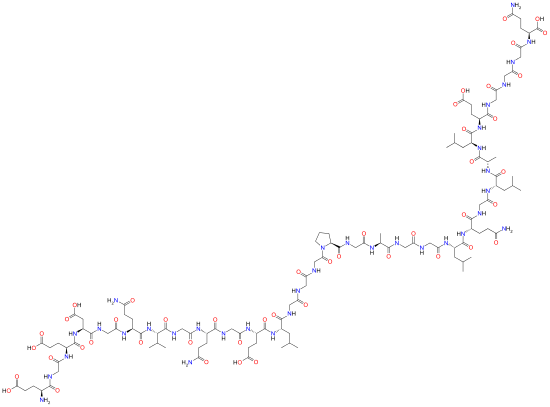 C-peptide molecule (Fig A)
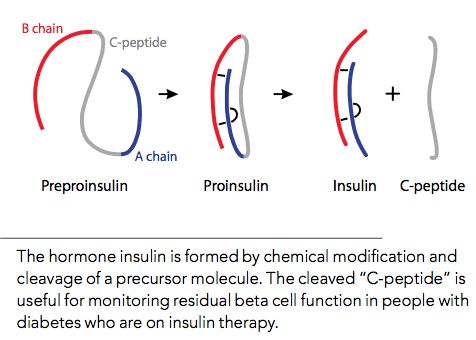 Equimolar amounts of C-peptide and insulin are stored in secretory granules of the pancreatic beta cells and both are eventually released to the portal circulation.
 Initially, the sole interest in C-peptide was as a marker of insulin secretion and has, as such, been of great value in furthering the understanding of the pathophysiology of type 1 and type 2 diabetes.
The first documented use of the C-peptide test was in 1972. During the past decade, however, C-peptide has been found to be a bioactive peptide in its own right, with effects on microvascular blood flow and tissue health.
Conditions involved in C-peptide assay
Gastrinomas
Insulinomas
Polycystic Ovarian Syndrome
Diabetes Mellitus
 Cushing Syndrome 
Addison's dx
Liver failure
Specimens
Blood sample 
Urine sample
Alpha Fetoprotein(AFP)
AFP is a major plasma protein produced by the yolk sac and the fetal liver during fetal development. 

It is thought to be the fetal analog of serum 
albumin.

AFP is a glycoprotein of 591 amino acids and a carbohydrate moiety.
Conditions in which AFP is elevated
Hepatocellular Carcinoma

Ovarian Cancer

Testicular Cancer

It can also be elevated in cancers like stomach, lungs, colon, and Lymphoma, Hodgkin's lymphoma.    
   
An AFP level < 2ng/mL is normal for an adult but a level >500ng/mL is indicative of Cancer.
AFP as a tumour marker
An AFP tumor marker test may be used to:

Help confirm or rule out a diagnosis of liver cancer or cancer of the ovaries or testicles.

Monitor cancer treatment. AFP levels often go up if cancer is spreading and go down when treatment is working.

See if cancer has returned after treatment.

Monitor the health of people with cirrhosis or hepatitis.
Interpretation of elevated AFP
For diagnosis of Cancers

For monitoring of Cancer treatment

In patient with Chronic hepatitis and liver cirrhosis
Blood Samples to be used is drawn from the vein in the arm.

Amniotic fluid can also be drawn from the mother. 

 Note -AFP is elevated in maternal blood and amniotic fluid and can be indicative of developmental anomalies e.g Omphalocoele, Gastrochistis, Neural tube defects.
CEA
Carcinoembryonic antigen is a set of highly related glycoproteins (glycosyl phosphatidyl inositol) involved in cell adhesion.

CEA is normally produced in gastrointestinal tissue during embryonic development but the production is reduced after birth. Consequently, CEA is usually present at very low levels in the blood of healthy adults (< 2.5ng/ml).
In some types of cancer( gastrointestinal mostly), serum levels of CEA are raised therefore making it useful as a tumor marker.
Conditions
Colonic Cancer
Cancer of the rectum
cancer of the stomach, pancreas.
Medullary carcinoma of thyroid
Ovarian cancer
Lung cancer
Breast cancer
Others
Smoking 
Inflammatory bowel disease 
liver cirrhosis
Pancreatitis
Samples to Collect
Blood
Cerebrospinal fluid
pleural fluid
peritoneal fluid
How its Determined/ Interpretation
CEA level is measured through tests of body fluids 
Normal range of CEA in an adult non-smoker is  <2.5ng/ml and for a smoker  <5.0ng/ml
When the CEA level is abnormally high before surgery or other treatment, it is expected to fall to normal following successful surgery to remove all of the cancer.
A rising CEA level indicates progression or recurrence of the cancer 
This must be confirmed, as the CEA test by itself is not specific  enough to  substantiate a cancer recurrence.
CA 15-3
Known as: CA-Breast or Cancer Antigen-Breast
Formal Name: Cancer Antigen 15-3
Cancer antigen 15-3 (CA 15-3) is a protein that is produced by normal breast cells.
CA 15-3 does not cause cancer; rather, it is shed by the tumor cells and enters the blood
CA 15-3
Elevated levels of CA 15-3 may be associated with
Cancerous conditions;
Breast Cancer.
Cancer of the ovaries
Prostate cancer
Noncancerous conditions, such as;
Chronic hepatitis
Liver cirrhosis
Tuberculosis
Sarcoidosis
Benign breast disease
Pelvic inflammatory disease
Endometriosis
Systemic lupus erythematosus
Lactation and pregnancy
CA 15-3
Types of samples to be collected 
A blood sample drawn from a vein
Tissue Biopsy
CA 15-3
In many people with cancerous breast tumors, there is an increased production of CA 15-3
CA 15-3 is elevated in fewer than 50% of women with early localized, breast cancer or with a small tumor, but is elevated in about 80% of those with breast cancer that has spread (metastatic).
Since CA 15-3 can be measured in the blood, it is useful as a tumor marker to follow the course of the cancer.  Because not all women with invasive breast cancer will have elevated CA 15-3, the test is not useful in all cases
Cancer antigen 15-3 (CA 15-3) is used to monitor response to breast cancer treatment and disease recurrence. The reference range of serum CA 15-3 is less than 30 U/mL.
CA 125
CA-125 (cancer/carcinoma/carbohydrate antigen 125) is also known as mucin 16 or MUC16

It is a glycoprotein (mw>200kDa) that is encoded by MUC16 gene in humans

CA 125 is a carbohydrate antigen tumour marker
Examples of tumours where CA-125 is elevated include
Cancerous tumours
Ovarian cancer
Endometrial cancer
Peritoneal cancer
Fallopian tube cancer
Non-cancerous tumours
Endometriosis
Uterine fibroids
Other conditions include: liver disease, menstruation, pelvic inflammatory disease and pregnancy
CA 125 is the only tumour marker recommended for clinical use in the diagnosis and management of ovarian cancer

A CA-125 test is not accurate enough to be used for ovarian cancer screening in general as some non-cancerous conditions can increase its level as well

However, it is useful in screening family members where ovarian Ca is strongly familial
Samples obtained for test include
Blood sample
Tissue sample via tissue biopsy
Fluid from chest and abdominal cavity
Normal range for CA-125 is 0-35units/ml
Elevated levels: > 35U/ml
Which may indicate any of the conditions previously highlighted
CA 19-9
Carbohydrate antigen 19-9 (CA19-9), also known as sialyl-Lewis A, is a tetrasaccharide which is usually attached to O-glycans on the surface of cells. It is known to play a vital role in cell-to-cell recognition processes. It is also a tumor marker used primarily in the management of pancreatic cancer. 
The reference range of serum CA 19-9 is less than 37 U/mL. It is detected by radioimmunoassay.
Elevated levels of CA 19-9 can be seen in healthy individuals. Elevated levels can also be seen in benign and malignant conditions.
Origin
CA19-9 was discovered in the serum of patients with colon cancer and pancreatic cancer in 1981. It was characterized shortly after, and it was found to be carried primarily by mucins.
Cutoff levels of CA 19-9 for the Diagnosis of Pancreatic Cancer
BRCA2 and BRCA1
Breast Cancer Type 1&2 Susceptibility Proteins are proteins that in humans are encoded by the BRCA(BReast CAncer Susceptibility Gene) 1 and 2 respectively.
BRCA2 and BRCA1 are normally expressed in the cells of breast and other tissue, where they help repair damaged DNA or destroy cells if DNA cannot be repaired.
Although the structures of the BRCA1 and BRCA2 genes are very different, they both belong to a class of genes known as the human tumour suppressor genes (caretaker genes).
FUNCTIONS & ORIGIN
BRCA1 functions in DNA repair by homologous recombination, checkpoint control in cell cycle where it inhibits the growth of cells that line the milk ducts in the breast, ubiquitylation.
BRCA2 functions in DNA repair, regulation of the activity of other genes and plays a critical role in embryogenesis.
The BRCA1 and BRCA2 genes are located on Chromosomes 17q21.31 and 13q13.1 respectively .
Mutation in the BRCA2 gene: 8765delAG 
Two most frequently reported mutations in BRCA1 are BRCA1: C68_69delAG and C.5266dupC.
BRCA IMPLICATED TUMOURS
About 20% of hereditary breast cancers are caused by mutations in the BRCA genes. Inheritance is in an autosomal dominant pattern.
Other tumours where BRCA1 and BRCA2 are elevated include ovarian, Fallopian tube, peritoneal, prostate cancers. Men and women with the harmful mutation of the BRCA genes are at increased risks of pancreatic cancer.
Genetic testing is done to detect mutated BRCA genes using blood or saliva samples. Tumour tissues can also be used.
DETECTION & INTERPRETATION
Techniques required for detection of mutated BRCA genes include: Protein-truncation test, Single-strand-conformation analysis of genomic DNA, Denaturing high-performance 
liquid chromatography, DNA chips, Direct sequencing, Multiplex ligation-dependent probe amplification.
BRCA1 and BRCA2 gene mutation testing can give several possible results: a positive result, a negative result, or an ambiguous or uncertain result(genetic test finds a change in BRCA1 or BRCA2 that has not been previously associated with cancer).
Positive result: indicates that a person has inherited a known harmful mutation in BRCA1 or BRCA2 and, therefore, has an increased risk of developing certain cancers.
Conclusion
We have discussed some important examples of tumour markers and their clinical relevance
Thanks for listening
ALL THE TUMOUR MARKERS CURRENTLY USED IN CLINICAL PRACTICE
https://www.cancer.gov/about-cancer/diagnosis-staging/diagnosis/tumor-markers-list 


OPTIONAL!!!!!